Les 6 over partners en geld
LJ1 P2 Stad en Wijk les 6 online op dinsdag 5 -1-2021 
voor 1a & 1b
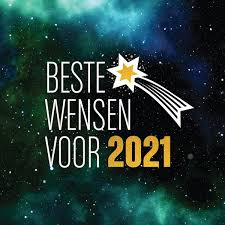 Programma vandaag  = Verdieping: 

a. Partners in de wijk 
b. Subsidies aanvragen
Hoezo partners en geld? 


Organiseren van activiteiten of projecten:
Partners in de wijk
Wat is je doel of opdracht?
Bedrijven
Bewonersgroepen
Gemeente
Verenigingen
Culturele instellingen
Wijkcentrum en welzijnsorganisatie
Gezondheidszorg
Sociale wijkteams
Onderwijs
kinderopvang
[Speaker Notes: Doelen van een sociaal wijkteam zijn: * Participatie van bewoners, sociale samenhang en onderlinge hulp in buurt of wijk bevorderen. * Ondersteunen van bewoners bij kwesties op alle levensgebieden; deze snel, licht, gericht en in samenhang oppakken. * Een contactgelegenheid of toegankelijke plek bieden waar alle bewoners in de wijk met hun vragen en ideeën terecht kunnen (voorportaal). * Het versterken van de eigen kracht en het ‘zelfoplossend vermogen’ van bewoners. * Het voorzien in toegang tot intensievere of specialistische vormen van ondersteuning. * Meer specialistische, duurdere hulp uit de tweede lijn terugdringen.]
Opdracht 1
Sociale leefbaarheid
Welke partners in de wijk (organisaties, bedrijven, bewoners) kun je betrekken bij je activiteiten? 
1. Je krijgt per groepje een activiteiten idee. 
2. Zoek er 5 partners bij en beschrijf waarvoor je ze wil betrekken. 
3. Maak gebruik van het document in Teams (een word-document) dat je dadelijk kan delen. Te vinden onder tabje Bestanden in Teams kanaal van je klas:  ‘opdrachten stad en wijk dinsdag 5 januari’.
Groepjes en opdracht  > 1a
Over 10 minuutjes zet 1 persoon van het groepje dit document in de chat.
Groepjes en opdracht  > 1b
Over 10 minuutjes zet 1 persoon van het groepje dit document in de chat.
Voorbeeld: 
Groep nummer:

Opdracht:
Over 10 minuutjes zet 1 persoon van het groepje dit document in de chat.
10 minuten om te werken!
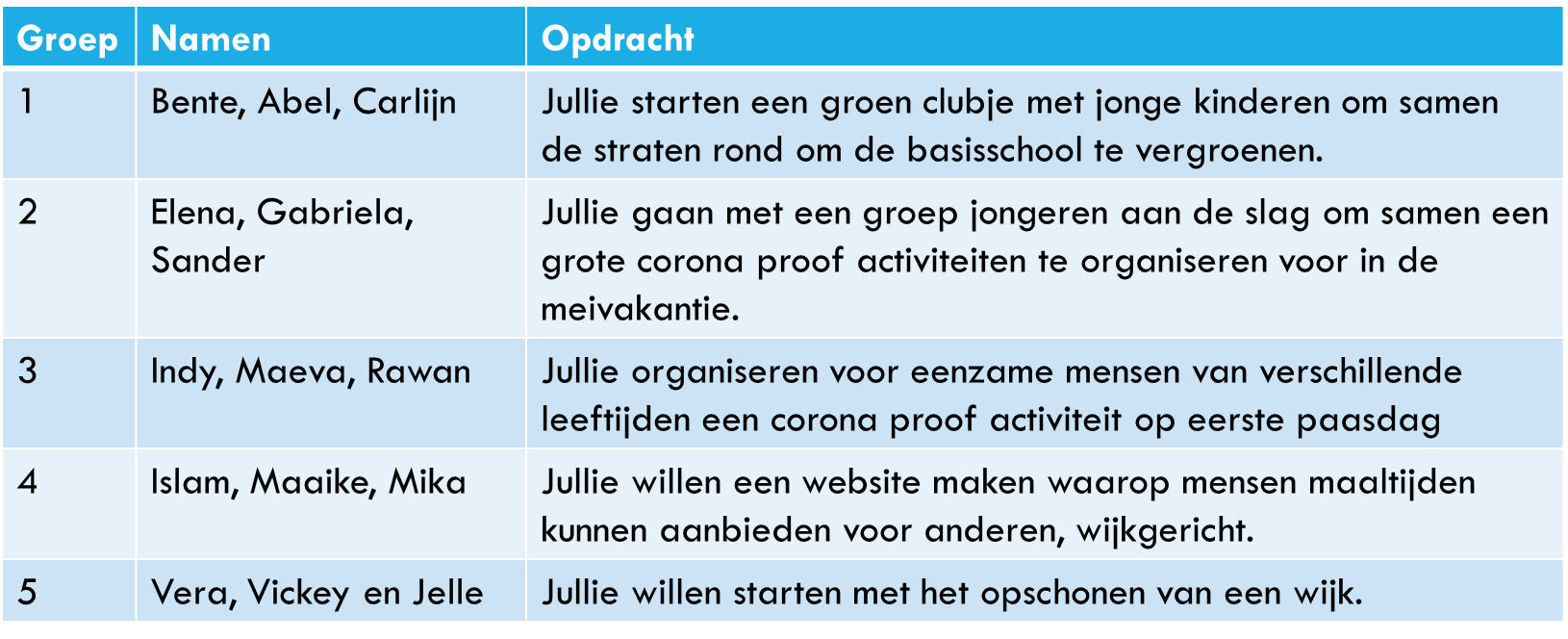 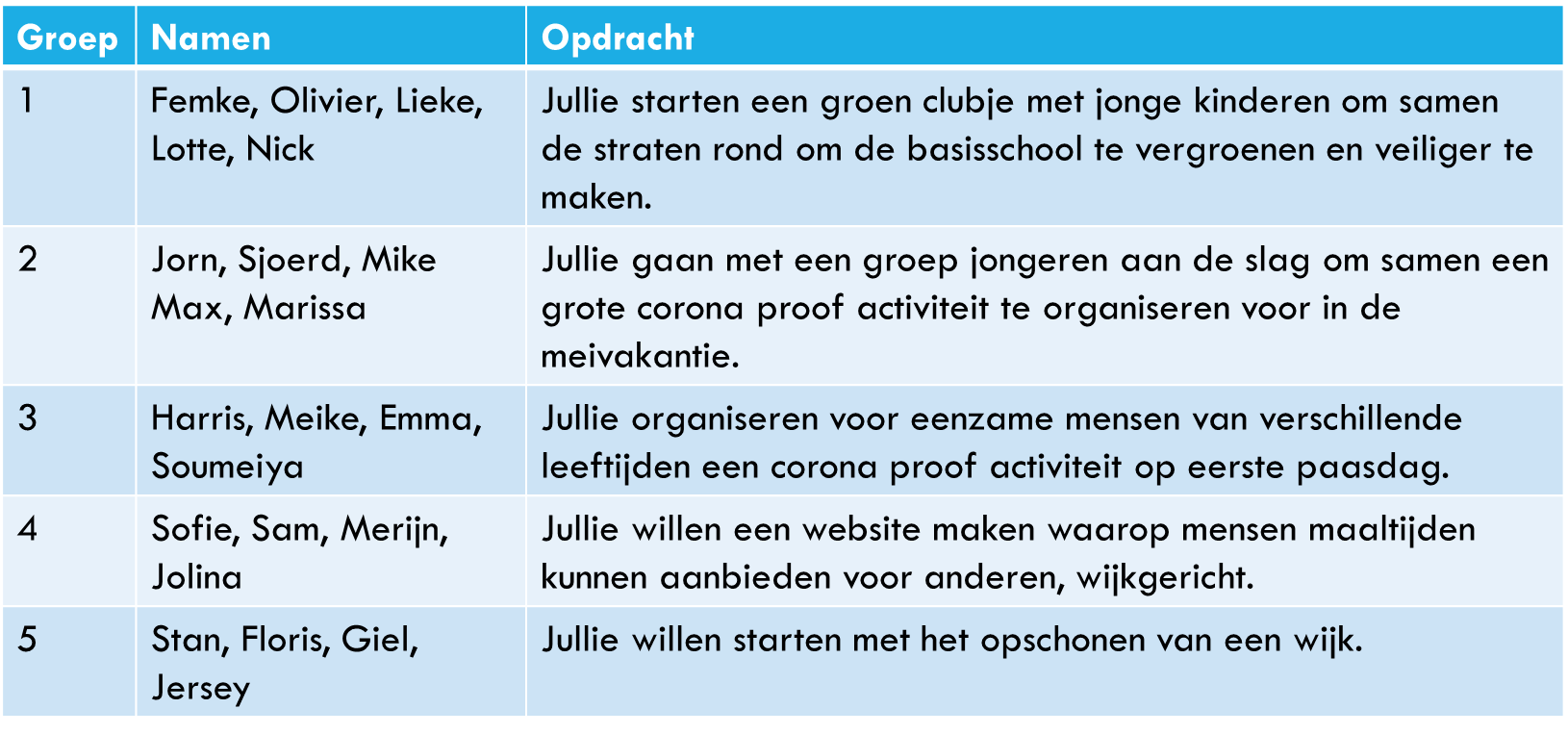 https://www.youtube.com/watch?v=KAHKP313P2I
Deel 2 van deze les: Geld
Wat is je doel of opdracht?
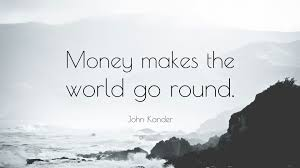 Waar heb je geld voor nodig?
Hoeveel?
Wat kun je op een andere manier regelen?
Hoe kom je daar aan?!
[Speaker Notes: Doelen van een sociaal wijkteam zijn: * Participatie van bewoners, sociale samenhang en onderlinge hulp in buurt of wijk bevorderen. * Ondersteunen van bewoners bij kwesties op alle levensgebieden; deze snel, licht, gericht en in samenhang oppakken. * Een contactgelegenheid of toegankelijke plek bieden waar alle bewoners in de wijk met hun vragen en ideeën terecht kunnen (voorportaal). * Het versterken van de eigen kracht en het ‘zelfoplossend vermogen’ van bewoners. * Het voorzien in toegang tot intensievere of specialistische vormen van ondersteuning. * Meer specialistische, duurdere hulp uit de tweede lijn terugdringen.]
Hoe kom je aan geld?!
Inkomsten uit bv. verkoop, levering van een diens of deelnemersbijdrage
Subsidie van bv. de gemeente
Donaties of een gift van bv. gelijkgestemden
Inkomsten uit speciale acties of sponsoracties
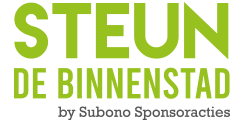 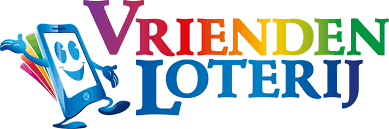 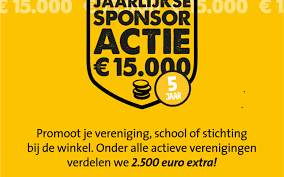 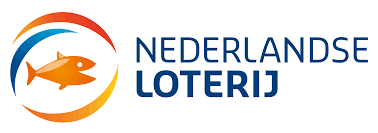 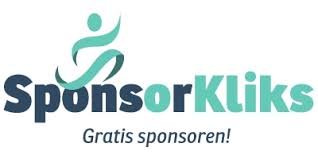 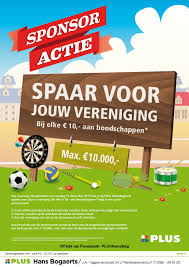 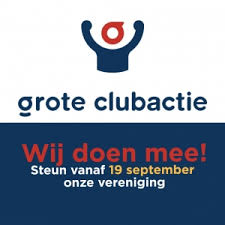 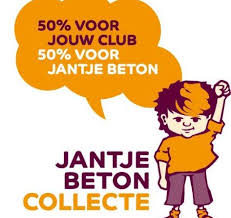 Subsidieland
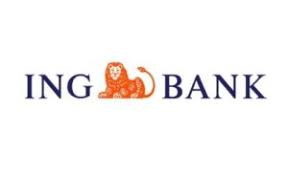 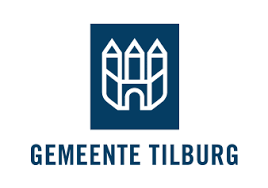 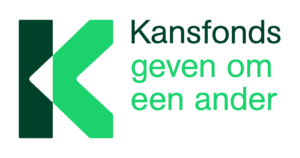 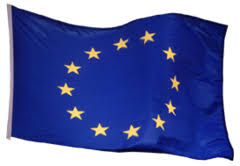 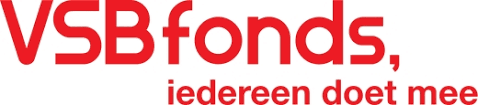 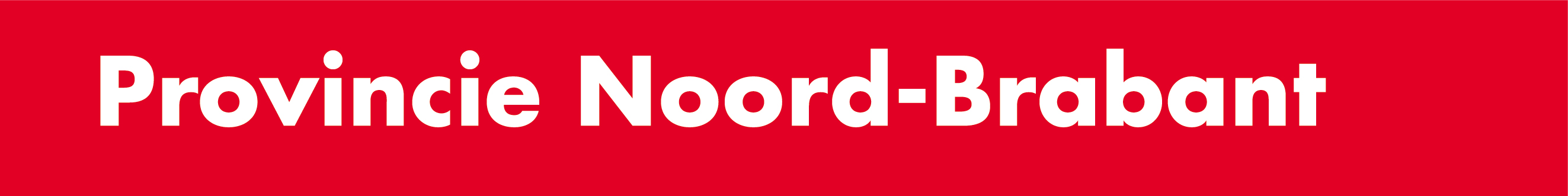 Subsidies aanvragen
Opdracht 2
a. Waarvoor heb je voor jouw organisatie of activiteiten subsidie nodig?
Salaris 
Materialen
Activiteiten 
Diensten
Randvoorwaarden
Training 
Anders nl. 
 b. Waar kun je die subsidie aanvragen?
Begin hier vast mee en werk er buiten de les aan verder. 
Graag inleveren via chat per groep; volgende les bespreken we het!
Groep nummer:
Opdracht:
Subsidie verstrekkers waar we een aanvraag kunnen indienen zijn:
Over 10 minuutjes zet 1 persoon van het groepje dit document in de chat.
Tot slot: Nodig voor een Subsidieaanvraag
In ieder geval: 

Begeleidende brief met een duidelijke motivatie van je aanvraag

Duidelijke omschrijving van je organisatie of project
Stuur een projectplan mee bij een aanvraag voor een project
Stuur een beleids- en activiteitenplan mee bij een aanvraag voor een organisatie

Statuten van de aanvragende rechtspersoon (recent exemplaar)

Begroting
https://www.fondswervingonline.nl/nieuws/dit-moet-je-altijd-meesturen-met-een-subsidieaanvraag = bron
[Speaker Notes: In de exploitatiebegroting wordt duidelijk welke omzet je minimaal moet halen om de kosten te dekken en winst te maken. Je stelt deze begroting op voor jezelf en ook wel voor externe financiers. De exploitatiebegroting is een onderdeel van het financieel plan.]
Volgende week:
= lesweek 8:
- Bespreken we de opdracht 1
Gaan we verder met opdracht 2
Input over sociale leefbaarheid en onderzoek daarnaar.

Lesweek 9 = korte herhaling en nalopen van de begrippen van Stad en wijk voor de toets.
Bedankt voor de aandacht!
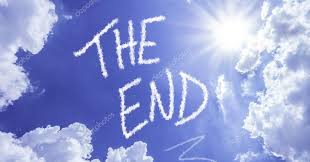 https://www.youtube.com/watch?v=OPf0YbXqDm0